毕业论文答辩PPT模板
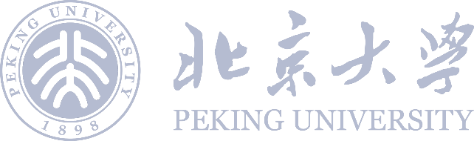 Lorem ipsum dolor sit amet, consectetur adipisicing elit, sed do eiusmod
20XX
时间：
汇报人：
目录
CONTENTS
05
01
02
03
04
相关建议与
论文总结
研究成果
与应用
关键技术与
实践难点
绪论
研究方法
与思路
选题背景
研究意义
理论基础
贡献创新
01.绪论
Lorem ipsum dolor sit amet
LOREM IPSUM DOLOR SIT AMET, CONSECTETUR ADIPISICING ELIT, SED DO EIUSMOD
选题背景
研究意义
理论基础
贡献创新
绪论
Text here
您的内容打在这里，或者通过复制您的文本后，在此框中选择粘贴，并选择只保留文字。在此录入上述图表的综合描述说明.
Text here
您的内容打在这里，或者通过复制您的文本后，在此框中选择粘贴，并选择只保留文字。在此录入上述图表的综合描述说明.
Text here
您的内容打在这里，或者通过复制您的文本后，在此框中选择粘贴，并选择只保留文字。在此录入上述图表的综合描述说明.
选题背景
研究意义
理论基础
贡献创新
绪论
Text here
Text here
您的内容打在这里，或者通过复制您的文本后，在此框中选择粘贴，并选择只保留文字。在此录入上述图表的综合描述说明.
您的内容打在这里，或者通过复制您的文本后，在此框中选择粘贴，并选择只保留文字。在此录入上述图表的综合描述说明.
Text here
Text here
您的内容打在这里，或者通过复制您的文本后，在此框中选择粘贴，并选择只保留文字。在此录入上述图表的综合描述说明.
您的内容打在这里，或者通过复制您的文本后，在此框中选择粘贴，并选择只保留文字。在此录入上述图表的综合描述说明.
Text here
Text here
您的内容打在这里，或者通过复制您的文本后，在此框中选择粘贴，并选择只保留文字。在此录入上述图表的综合描述说明.
您的内容打在这里，或者通过复制您的文本后，在此框中选择粘贴，并选择只保留文字。在此录入上述图表的综合描述说明.
选题背景
研究意义
理论基础
贡献创新
绪论
Text here
Text here
Text here
Text here
您的内容打在这里，或者通过复制您的文本后，在此框中选择粘贴，并选择只保留文字。在此录入上述图表的综合描述说明.
您的内容打在这里，或者通过复制您的文本后，在此框中选择粘贴，并选择只保留文字。在此录入上述图表的综合描述说明.
您的内容打在这里，或者通过复制您的文本后，在此框中选择粘贴，并选择只保留文字。在此录入上述图表的综合描述说明.
您的内容打在这里，或者通过复制您的文本后，在此框中选择粘贴，并选择只保留文字。在此录入上述图表的综合描述说明.
选题背景
研究意义
理论基础
贡献创新
绪论
点击添加标题
您的内容打在这里，或者通过复制您的文本后，在此框中选择粘贴，并选择只保留文字。
点击添加标题
您的内容打在这里，或者通过复制您的文本后，在此框中选择粘贴，并选择只保留文字。
点击添加标题
您的内容打在这里，或者通过复制您的文本后，在此框中选择粘贴，并选择只保留文字。
点击添加标题
您的内容打在这里，或者通过复制您的文本后，在此框中选择粘贴，并选择只保留文字。
选题背景
研究意义
理论基础
贡献创新
绪论
点击添加标题
您的内容打在这里，或者通过复制
您的文本后，在此框中选择粘贴，
并选择只保留文字。
点击添加标题
您的内容打在这里，或者通过复制
您的文本后，在此框中选择粘贴，
并选择只保留文字。
点击添加标题
您的内容打在这里，或者通过复制
您的文本后，在此框中选择粘贴，
并选择只保留文字。
点击添加标题
您的内容打在这里，或者通过复制
您的文本后，在此框中选择粘贴，
并选择只保留文字。
STEP   04
STEP   03
STEP   02
STEP   01
选题背景
研究意义
理论基础
贡献创新
绪论
点击添加标题
您的内容打在这里，或者通过复制
您的文本后，在此框中选择粘贴，
并选择只保留文字。
04
点击添加标题
您的内容打在这里，或者通过复制
您的文本后，在此框中选择粘贴，
并选择只保留文字。
03
点击添加标题
您的内容打在这里，或者通过复制
您的文本后，在此框中选择粘贴，
并选择只保留文字。
02
01
点击添加标题
您的内容打在这里，或者通过复制
您的文本后，在此框中选择粘贴，
并选择只保留文字。
选题背景
研究意义
理论基础
贡献创新
02.研究方法与思路
Lorem ipsum dolor sit amet
LOREM IPSUM DOLOR SIT AMET, CONSECTETUR ADIPISICING ELIT, SED DO EIUSMOD
选题背景
研究意义
理论基础
贡献创新
研究方法与思路
Key Words Here
Vivamus Quam Dolor, Tempor Ac Gravida Sit Amet, Porta Fermentum Magna. Aliquam Euismod.
Key Words Here
Vivamus Quam Dolor, Tempor Ac Gravida Sit Amet, Porta Fermentum Magna. Aliquam Euismod.
04
01
Key Words Here
Vivamus Quam Dolor, Tempor Ac Gravida Sit Amet, Porta Fermentum Magna. Aliquam Euismod.
Key Words Here
Vivamus Quam Dolor, Tempor Ac Gravida Sit Amet, Porta Fermentum Magna. Aliquam Euismod.
02
05
Key Words Here
Vivamus Quam Dolor, Tempor Ac Gravida Sit Amet, Porta Fermentum Magna. Aliquam Euismod.
Key Words Here
Vivamus Quam Dolor, Tempor Ac Gravida Sit Amet, Porta Fermentum Magna. Aliquam Euismod.
06
03
选题背景
研究意义
理论基础
贡献创新
研究方法与思路
Key Words Here
Vivamus Quam Dolor, Tempor Ac Gravida Sit Amet, Porta Fermentum Magna. Aliquam Euismod.
01
Key Words Here
Vivamus Quam Dolor, Tempor Ac Gravida Sit Amet, Porta Fermentum Magna. Aliquam Euismod.
02
Key Words Here
Vivamus Quam Dolor, Tempor Ac Gravida Sit Amet, Porta Fermentum Magna. Aliquam Euismod.
03
Key Words Here
Vivamus Quam Dolor, Tempor Ac Gravida Sit Amet, Porta Fermentum Magna. Aliquam Euismod.
04
选题背景
研究意义
理论基础
贡献创新
研究方法与思路
Key Words Here
Vivamus Quam Dolor, Tempor Ac Gravida Sit Amet, Porta Fermentum Magna. Aliquam Euismod.
Key Words Here
Vivamus Quam Dolor, Tempor Ac Gravida Sit Amet, Porta Fermentum Magna. Aliquam Euismod.
01
04
02
03
Key Words Here
Vivamus Quam Dolor, Tempor Ac Gravida Sit Amet, Porta Fermentum Magna. Aliquam Euismod.
Key Words Here
Vivamus Quam Dolor, Tempor Ac Gravida Sit Amet, Porta Fermentum Magna. Aliquam Euismod.
选题背景
研究意义
理论基础
贡献创新
研究方法与思路
Key Words Here
Vivamus Quam Dolor, Tempor Ac Gravida Sit Amet, Porta Fermentum Magna. Aliquam Euismod.
Key Words Here
Vivamus Quam Dolor, Tempor Ac Gravida Sit Amet, Porta Fermentum Magna. Aliquam Euismod.
02
01
03
04
Key Words Here
Vivamus Quam Dolor, Tempor Ac Gravida Sit Amet, Porta Fermentum Magna. Aliquam Euismod.
Key Words Here
Vivamus Quam Dolor, Tempor Ac Gravida Sit Amet, Porta Fermentum Magna. Aliquam Euismod.
选题背景
研究意义
理论基础
贡献创新
研究方法与思路
01
02
03
04
Key Words Here
Vivamus Quam Dolor, Tempor Ac Gravida Sit Amet, Porta Fermentum Magna. Aliquam Euismod.
Key Words Here
Vivamus Quam Dolor, Tempor Ac Gravida Sit Amet, Porta Fermentum Magna. Aliquam Euismod.
Key Words Here
Vivamus Quam Dolor, Tempor Ac Gravida Sit Amet, Porta Fermentum Magna. Aliquam Euismod.
Key Words Here
Vivamus Quam Dolor, Tempor Ac Gravida Sit Amet, Porta Fermentum Magna. Aliquam Euismod.
选题背景
研究意义
理论基础
贡献创新
研究方法与思路
Key Words Here
Vivamus Quam Dolor, Tempor Ac Gravida Sit Amet, Porta Fermentum Magna. Aliquam Euismod.
Key Words Here
Vivamus Quam Dolor, Tempor Ac Gravida Sit Amet, Porta Fermentum Magna. Aliquam Euismod.
Key Words Here
Vivamus Quam Dolor, Tempor Ac Gravida Sit Amet, Porta Fermentum Magna. Aliquam Euismod.
Key Words Here
Vivamus Quam Dolor, Tempor Ac Gravida Sit Amet, Porta Fermentum Magna. Aliquam Euismod.
PPT模板下载：www.1ppt.com/moban/     行业PPT模板：www.1ppt.com/hangye/ 
节日PPT模板：www.1ppt.com/jieri/           PPT素材下载：www.1ppt.com/sucai/
PPT背景图片：www.1ppt.com/beijing/      PPT图表下载：www.1ppt.com/tubiao/      
优秀PPT下载：www.1ppt.com/xiazai/        PPT教程： www.1ppt.com/powerpoint/      
Word教程： www.1ppt.com/word/              Excel教程：www.1ppt.com/excel/  
资料下载：www.1ppt.com/ziliao/                PPT课件下载：www.1ppt.com/kejian/ 
范文下载：www.1ppt.com/fanwen/             试卷下载：www.1ppt.com/shiti/  
教案下载：www.1ppt.com/jiaoan/        
字体下载：www.1ppt.com/ziti/
选题背景
研究意义
理论基础
贡献创新
03.关键技术与实践难点
Lorem ipsum dolor sit amet
LOREM IPSUM DOLOR SIT AMET, CONSECTETUR ADIPISICING ELIT, SED DO EIUSMOD
选题背景
研究意义
理论基础
贡献创新
关键技术与实践难点
Key Words Here
Vivamus Quam Dolor, Tempor Ac Gravida Sit Amet, Porta Fermentum Magna. Aliquam Euismod.
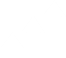 关键点
Key Words Here
Vivamus Quam Dolor, Tempor Ac Gravida Sit Amet, Porta Fermentum Magna. Aliquam Euismod.
关键点
关键点
Key Words Here
Vivamus Quam Dolor, Tempor Ac Gravida Sit Amet, Porta Fermentum Magna. Aliquam Euismod.
关键点
Key Words Here
Vivamus Quam Dolor, Tempor Ac Gravida Sit Amet, Porta Fermentum Magna. Aliquam Euismod.
选题背景
研究意义
理论基础
贡献创新
关键技术与实践难点
Key Words Here
Vivamus Quam Dolor, Tempor Ac Gravida Sit Amet, Porta Fermentum Magna. Aliquam Euismod.
Key Words Here
Vivamus Quam Dolor, Tempor Ac Gravida Sit Amet, Porta Fermentum Magna. Aliquam Euismod.
Key Words Here
Vivamus Quam Dolor, Tempor Ac Gravida Sit Amet, Porta Fermentum Magna. Aliquam Euismod.
Key Words Here
Vivamus Quam Dolor, Tempor Ac Gravida Sit Amet, Porta Fermentum Magna. Aliquam Euismod.
选题背景
研究意义
理论基础
贡献创新
关键技术与实践难点
Key Words Here
Vivamus Quam Dolor, Tempor Ac Gravida Sit Amet, Porta Fermentum Magna. Aliquam Euismod.
Key Words Here
Vivamus Quam Dolor, Tempor Ac Gravida Sit Amet, Porta Fermentum Magna. Aliquam Euismod.
A
C
B
D
Key Words Here
Vivamus Quam Dolor, Tempor Ac Gravida Sit Amet, Porta Fermentum Magna. Aliquam Euismod.
Key Words Here
Vivamus Quam Dolor, Tempor Ac Gravida Sit Amet, Porta Fermentum Magna. Aliquam Euismod.
STEP
STEP
STEP
STEP
选题背景
研究意义
理论基础
贡献创新
关键技术与实践难点
Key Words Here
Vivamus Quam Dolor, Tempor Ac Gravida Sit Amet, Porta Fermentum Magna. Aliquam Euismod.
Key Words Here
Vivamus Quam Dolor, Tempor Ac Gravida Sit Amet, Porta Fermentum Magna. Aliquam Euismod.
Key Words Here
Vivamus Quam Dolor, Tempor Ac Gravida Sit Amet, Porta Fermentum Magna. Aliquam Euismod.
选题背景
研究意义
理论基础
贡献创新
关键技术与实践难点
Key Words Here
Vivamus Quam Dolor, Tempor Ac Gravida Sit Amet, Porta Fermentum Magna. Aliquam Euismod.
B
A
Key Words Here
Vivamus Quam Dolor, Tempor Ac Gravida Sit Amet, Porta Fermentum Magna. Aliquam Euismod.
选题背景
研究意义
理论基础
贡献创新
04.研究成果与应用
Lorem ipsum dolor sit amet
LOREM IPSUM DOLOR SIT AMET, CONSECTETUR ADIPISICING ELIT, SED DO EIUSMOD
选题背景
研究意义
理论基础
贡献创新
研究成果与应用
Key Words Here
Vivamus Quam Dolor, Tempor Ac Gravida Sit Amet, Porta Fermentum Magna. Aliquam Euismod.
Key Words Here
Vivamus Quam Dolor, Tempor Ac Gravida Sit Amet, Porta Fermentum Magna. Aliquam Euismod.
1
4
Key Words Here
Vivamus Quam Dolor, Tempor Ac Gravida Sit Amet, Porta Fermentum Magna. Aliquam Euismod.
Key Words Here
Vivamus Quam Dolor, Tempor Ac Gravida Sit Amet, Porta Fermentum Magna. Aliquam Euismod.
2
3
选题背景
研究意义
理论基础
贡献创新
研究成果与应用
04
01
Key Words Here
Vivamus Quam Dolor, Tempor Ac Gravida Sit Amet, Porta Fermentum Magna. Aliquam Euismod.
Key Words Here
Vivamus Quam Dolor, Tempor Ac Gravida Sit Amet, Porta Fermentum Magna. Aliquam Euismod.
01
06
02
03
Key Words Here
Vivamus Quam Dolor, Tempor Ac Gravida Sit Amet, Porta Fermentum Magna. Aliquam Euismod.
02
Key Words Here
Vivamus Quam Dolor, Tempor Ac Gravida Sit Amet, Porta Fermentum Magna. Aliquam Euismod.
05
04
03
Key Words Here
Vivamus Quam Dolor, Tempor Ac Gravida Sit Amet, Porta Fermentum Magna. Aliquam Euismod.
Key Words Here
Vivamus Quam Dolor, Tempor Ac Gravida Sit Amet, Porta Fermentum Magna. Aliquam Euismod.
选题背景
研究意义
理论基础
贡献创新
研究成果与应用
Key Words Here
Vivamus Quam Dolor, Tempor Ac Gravida Sit Amet, Porta Fermentum Magna. Aliquam Euismod.
Key Words Here
Vivamus Quam Dolor, Tempor Ac Gravida Sit Amet, Porta Fermentum Magna. Aliquam Euismod.
Key Words Here
Vivamus Quam Dolor, Tempor Ac Gravida Sit Amet, Porta Fermentum Magna. Aliquam Euismod.
Key Words Here
Vivamus Quam Dolor, Tempor Ac Gravida Sit Amet, Porta Fermentum Magna. Aliquam Euismod.
选题背景
研究意义
理论基础
贡献创新
05.相关建议与论文总结
Lorem ipsum dolor sit amet
LOREM IPSUM DOLOR SIT AMET, CONSECTETUR ADIPISICING ELIT, SED DO EIUSMOD
选题背景
研究意义
理论基础
贡献创新
相关建议与论文总结
Key Words Here
Vivamus Quam Dolor, Tempor Ac Gravida Sit Amet, Porta Fermentum Magna. Aliquam Euismod.
Key Words Here
Vivamus Quam Dolor, Tempor Ac Gravida Sit Amet, Porta Fermentum Magna. Aliquam Euismod.
Key Words Here
Vivamus Quam Dolor, Tempor Ac Gravida Sit Amet, Porta Fermentum Magna. Aliquam Euismod.
Key Words Here
Vivamus Quam Dolor, Tempor Ac Gravida Sit Amet, Porta Fermentum Magna. Aliquam Euismod.
选题背景
研究意义
理论基础
贡献创新
相关建议与论文总结
EYE-CATCHING VISUAL
Key Words Here
Vivamus Quam Dolor, Tempor Ac Gravida Sit Amet, Porta Fermentum Magna. Aliquam Euismod.
TOP QUALITY DESIGN
Key Words Here
Vivamus Quam Dolor, Tempor Ac Gravida Sit Amet, Porta Fermentum Magna. Aliquam Euismod.
STYLISH DESIGN
Key Words Here
Vivamus Quam Dolor, Tempor Ac Gravida Sit Amet, Porta Fermentum Magna. Aliquam Euismod.
Key Words Here
Vivamus Quam Dolor, Tempor Ac Gravida Sit Amet, Porta Fermentum Magna. Aliquam Euismod.
选题背景
研究意义
理论基础
贡献创新
相关建议与论文总结
Key Words Here
Vivamus Quam Dolor, Tempor Ac Gravida Sit Amet, Porta Fermentum Magna. Aliquam Euismod.
Key Words Here
Vivamus Quam Dolor, Tempor Ac Gravida Sit Amet, Porta Fermentum Magna. Aliquam Euismod.
Key Words Here
Vivamus Quam Dolor, Tempor Ac Gravida Sit Amet, Porta Fermentum Magna. Aliquam Euismod.
Key Words Here
Vivamus Quam Dolor, Tempor Ac Gravida Sit Amet, Porta Fermentum Magna. Aliquam Euismod.
Key Words Here
Vivamus Quam Dolor, Tempor Ac Gravida Sit Amet, Porta Fermentum Magna. Aliquam Euismod.
Key Words Here
Vivamus Quam Dolor, Tempor Ac Gravida Sit Amet, Porta Fermentum Magna. Aliquam Euismod.
计划一
计划一
计划一
计划一
计划一
计划一
选题背景
研究意义
理论基础
贡献创新
相关建议与论文总结
Key Words Here
Vivamus Quam Dolor, Tempor Ac Gravida Sit Amet, Porta Fermentum Magna. Aliquam Euismod.
Key Words Here
Vivamus Quam Dolor, Tempor Ac Gravida Sit Amet, Porta Fermentum Magna. Aliquam Euismod.
Key Words Here
Vivamus Quam Dolor, Tempor Ac Gravida Sit Amet, Porta Fermentum Magna. Aliquam Euismod.
Key Words Here
Vivamus Quam Dolor, Tempor Ac Gravida Sit Amet, Porta Fermentum Magna. Aliquam Euismod.
毕业论文答辩PPT模板
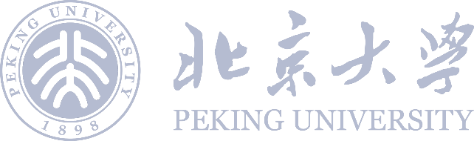 Lorem ipsum dolor sit amet, consectetur adipisicing elit, sed do eiusmod
20XX
时间：
汇报人：